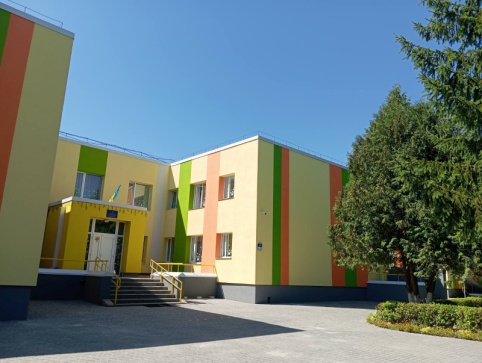 Напрями удосконалення кадрової політики ЗДО на основі внутрішнього аудиту
  директор ЗДО       Лариса ВЯЛЬЦЕВА
Комунальний заклад «Заклад дошкільної освіти (ясла-садок) ЗДО №7  «Волиняночка»
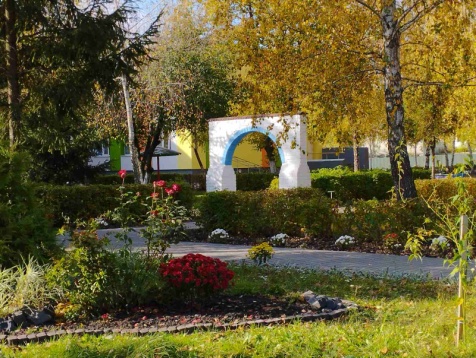 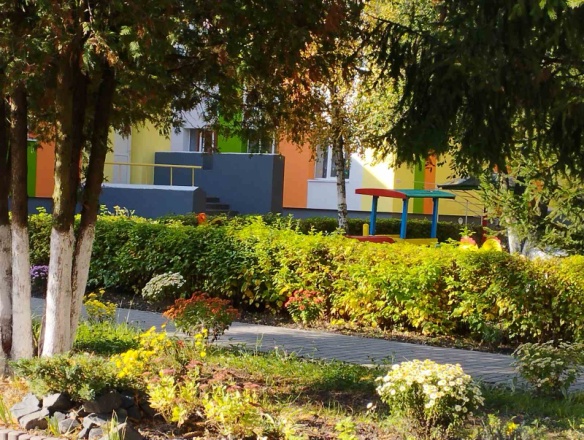 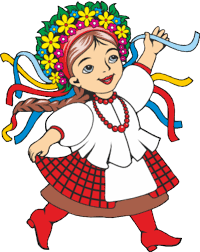 ПРОФЕСІОНАЛИ
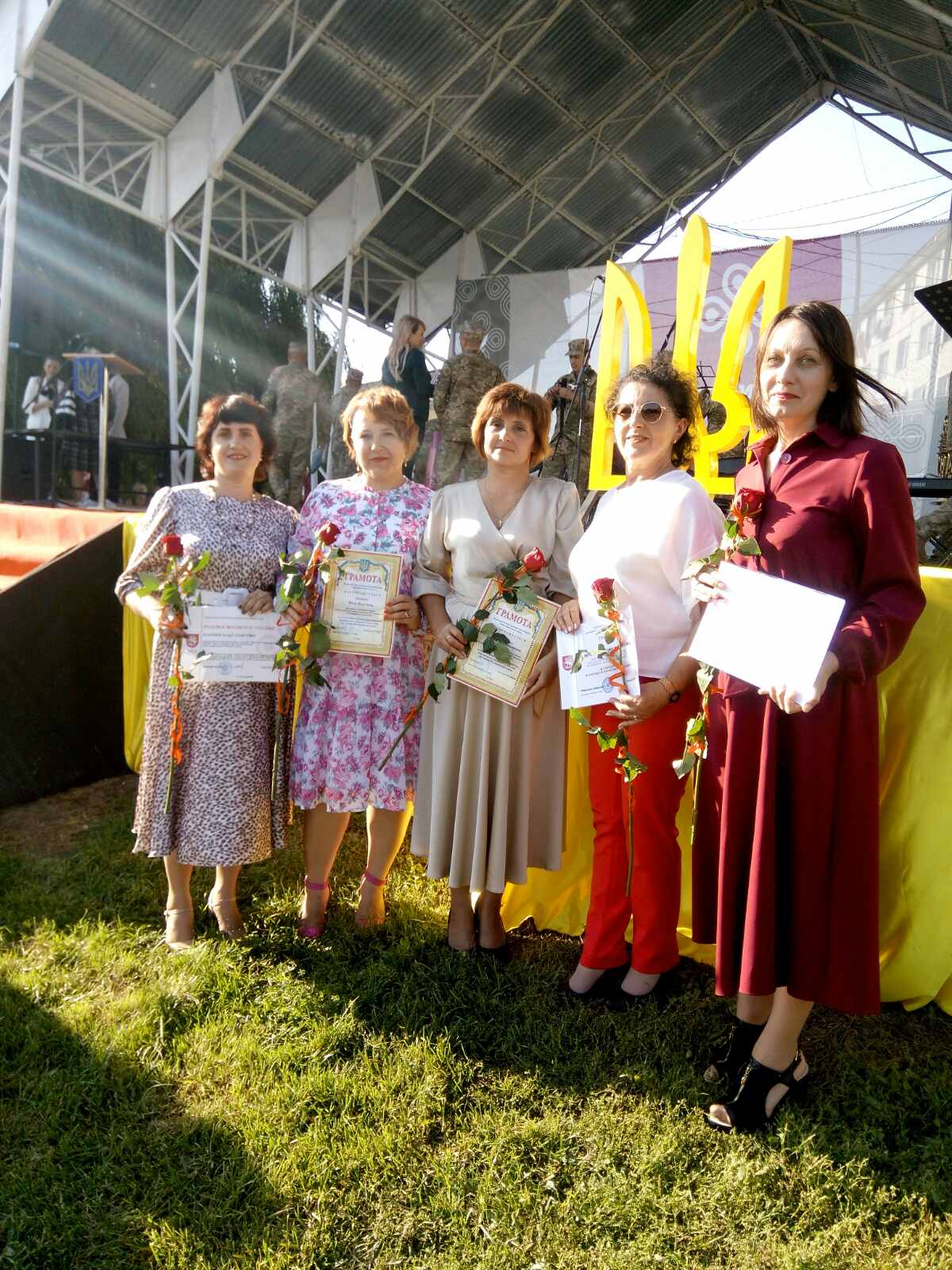 Кадри ЗДО
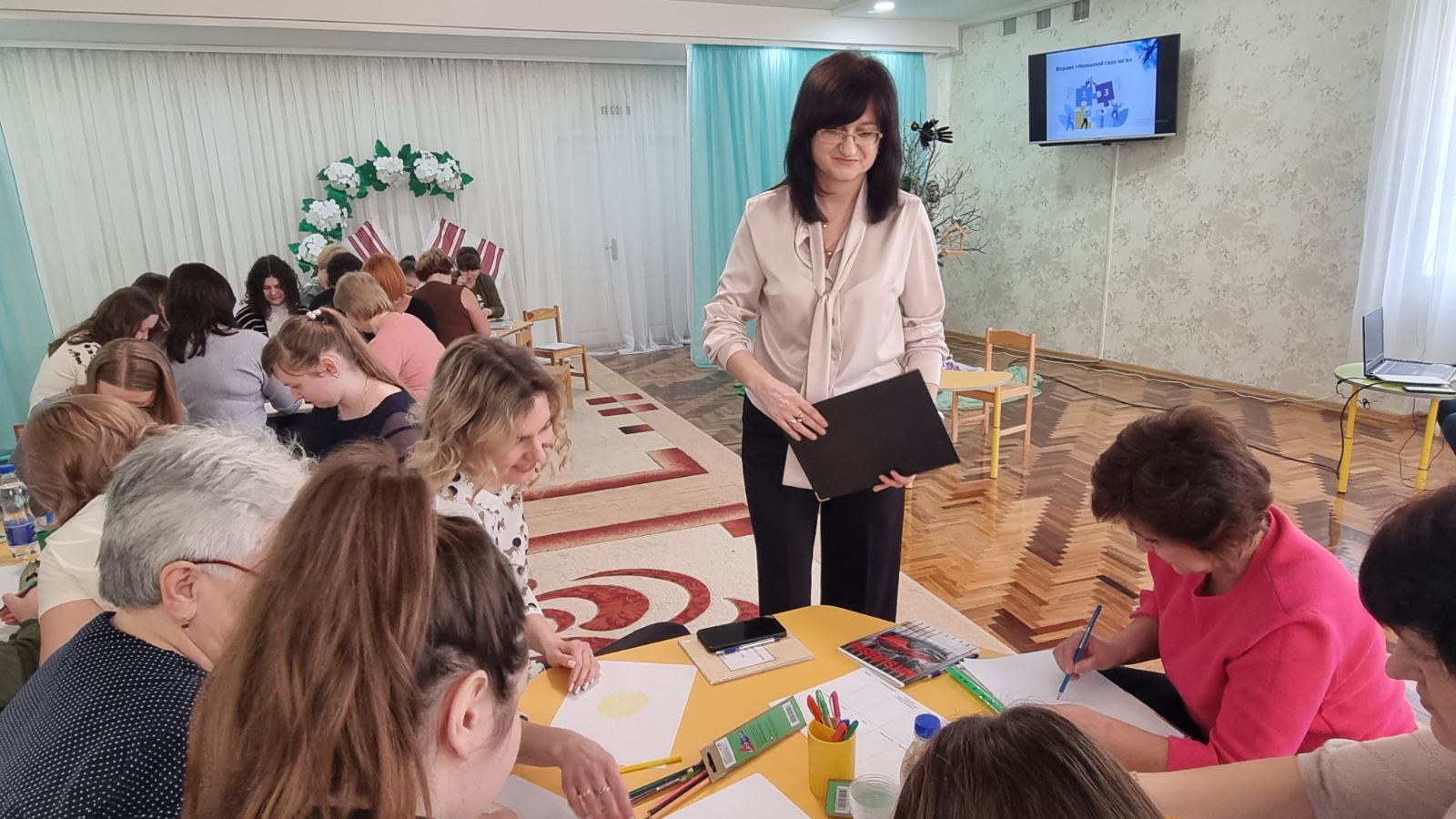 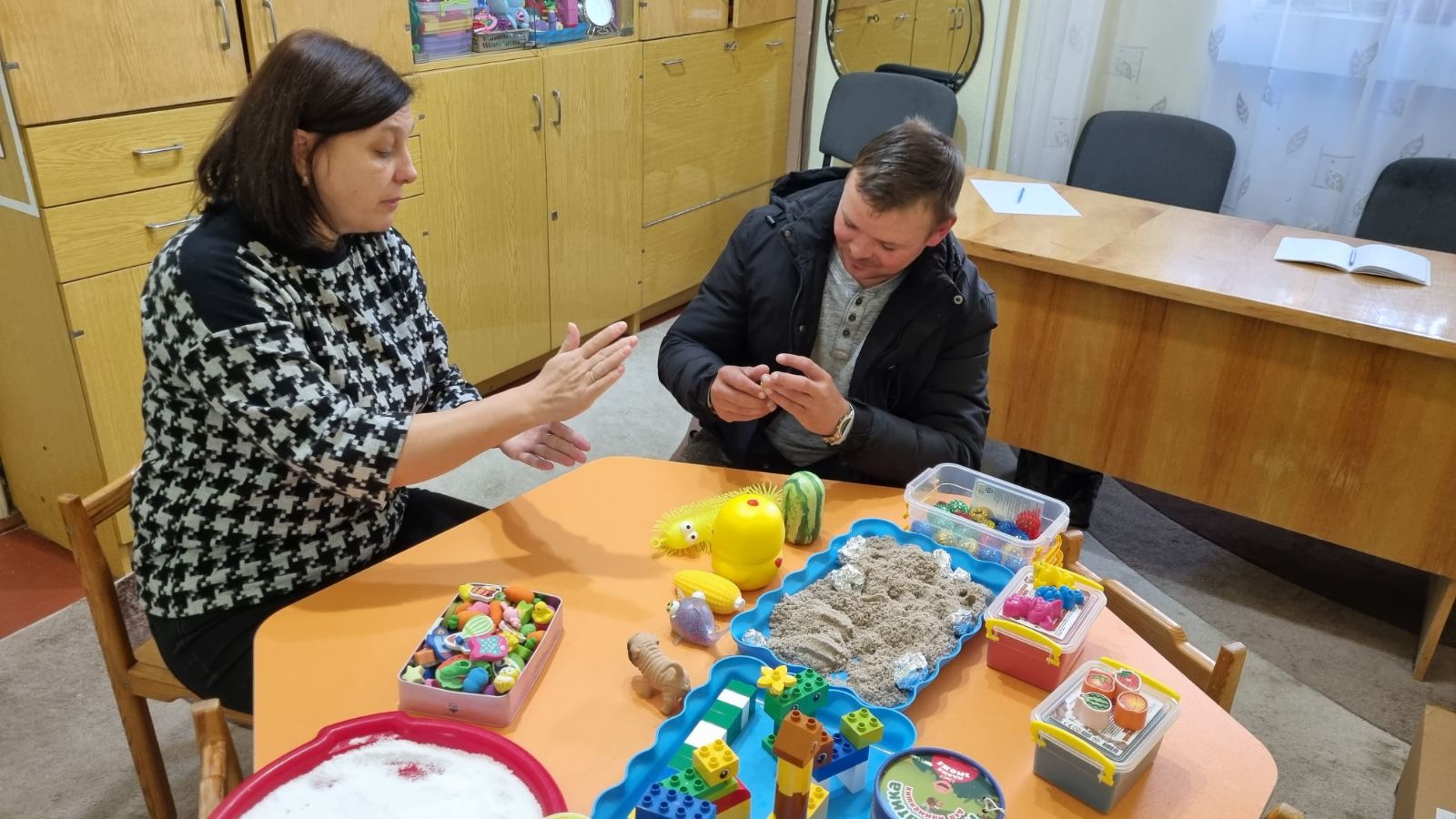 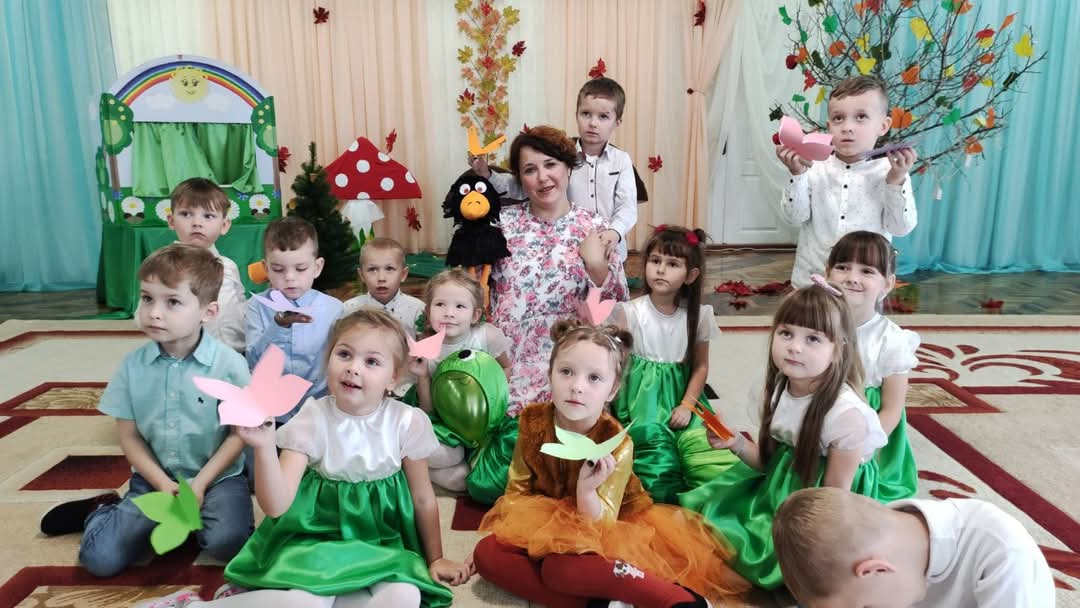 КРЕАТИВНІ
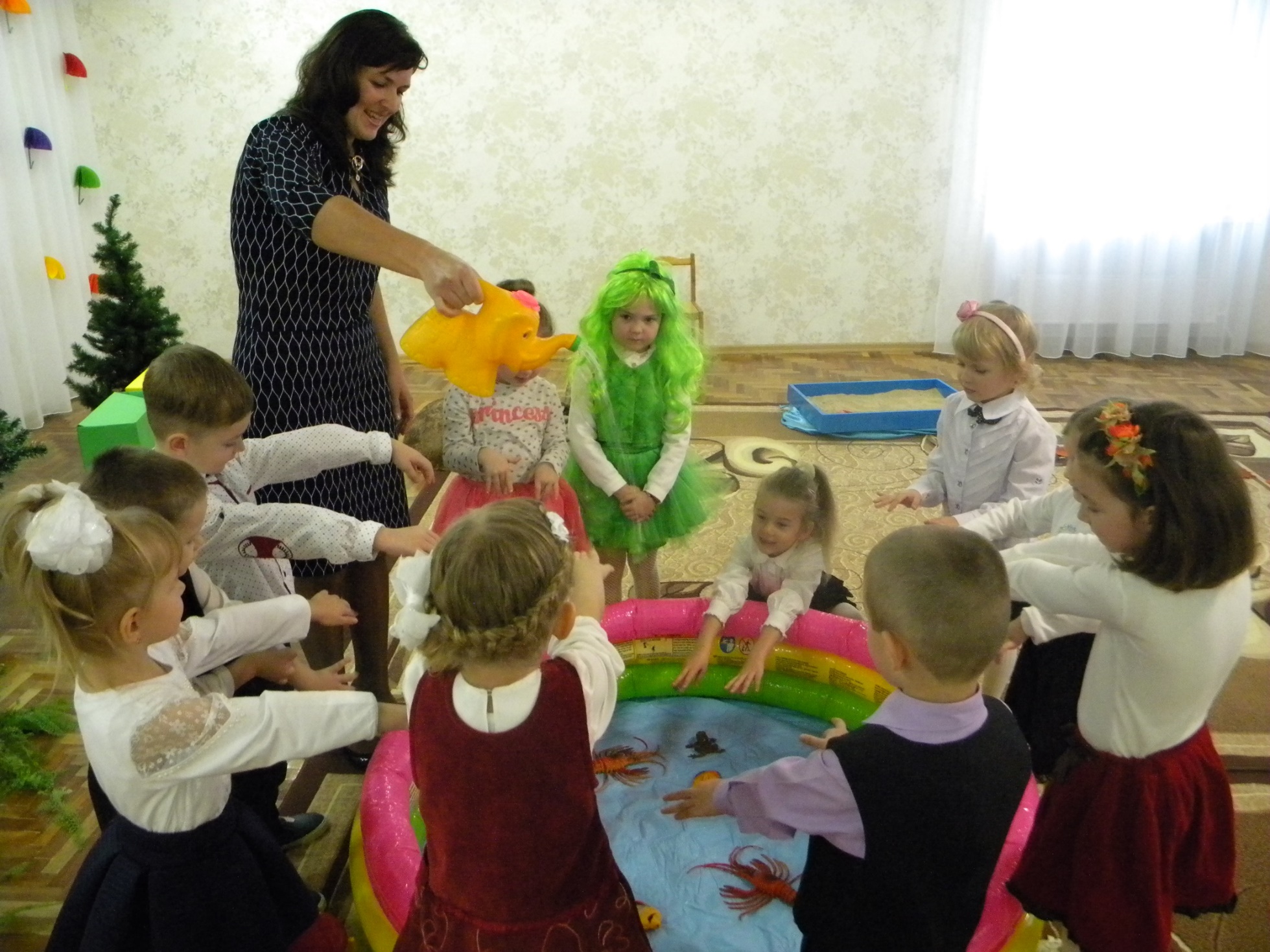 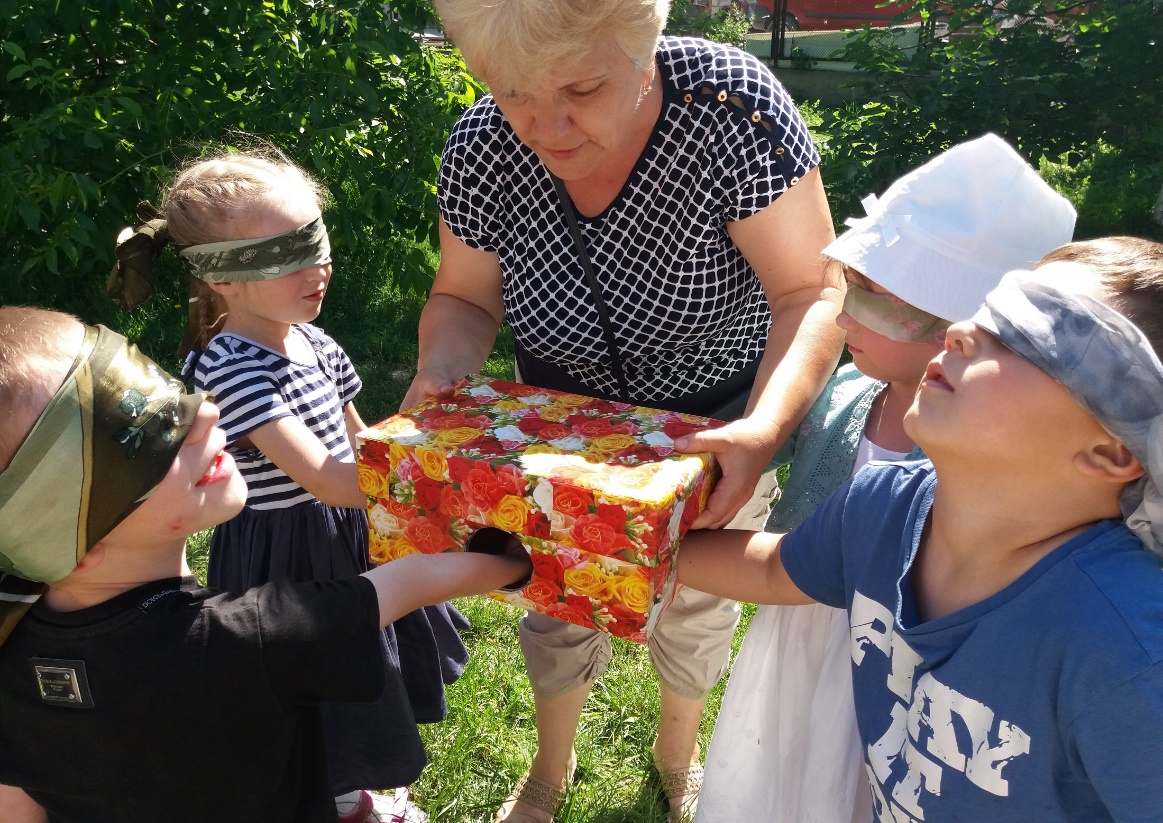 Кадри ЗДО
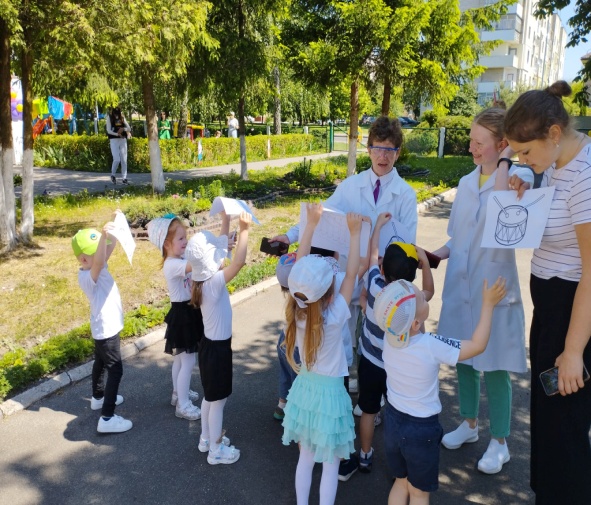 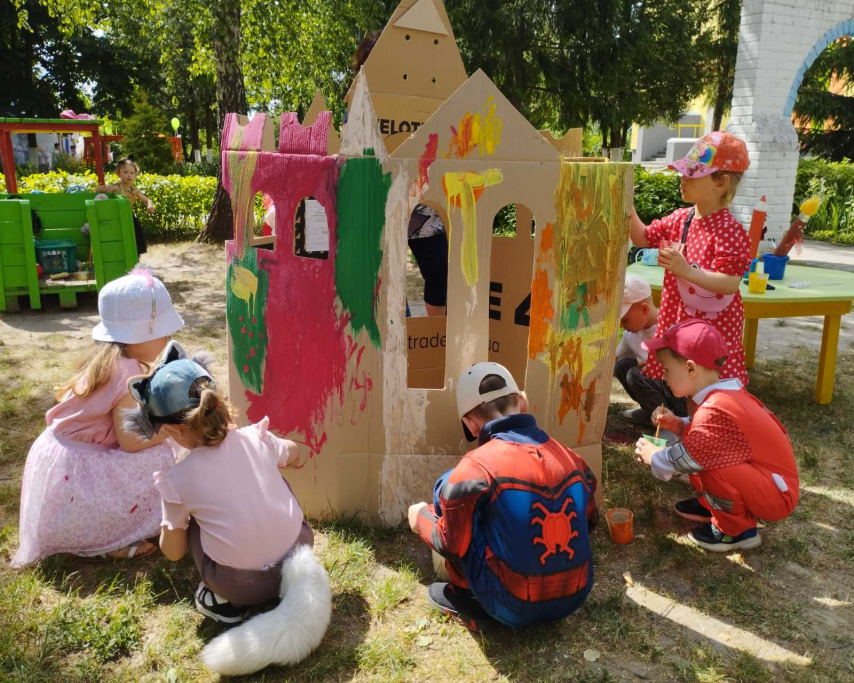 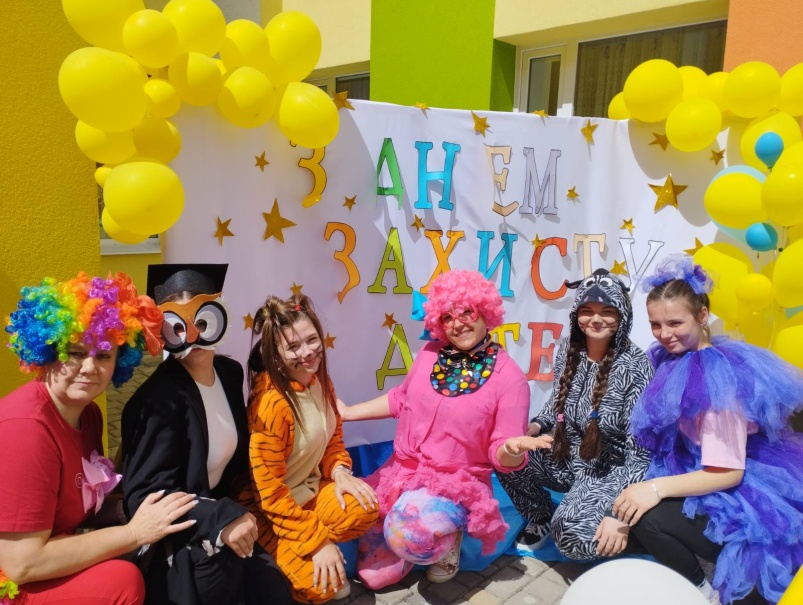 ТВОРЧІ
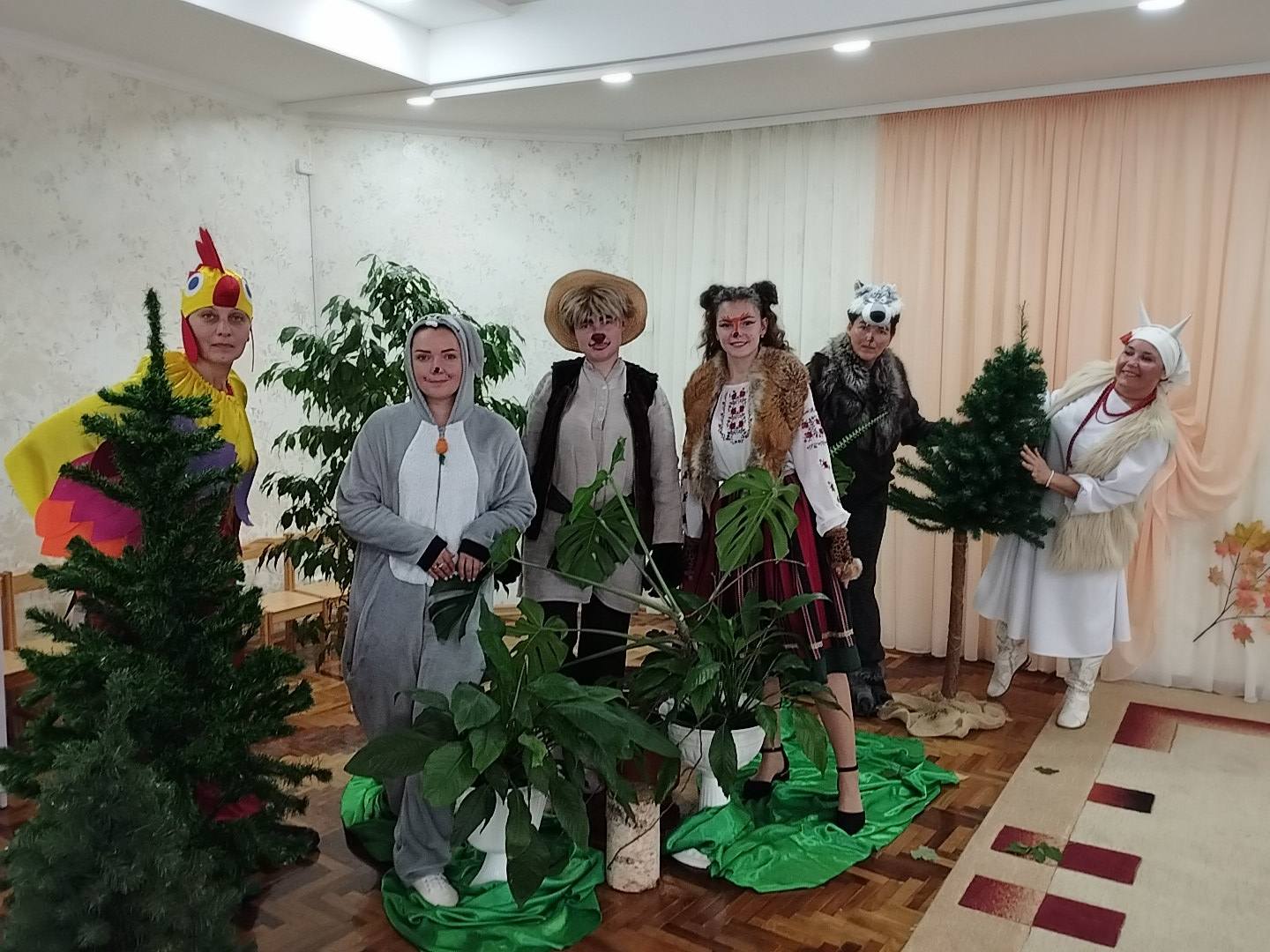 Кадри ЗДО
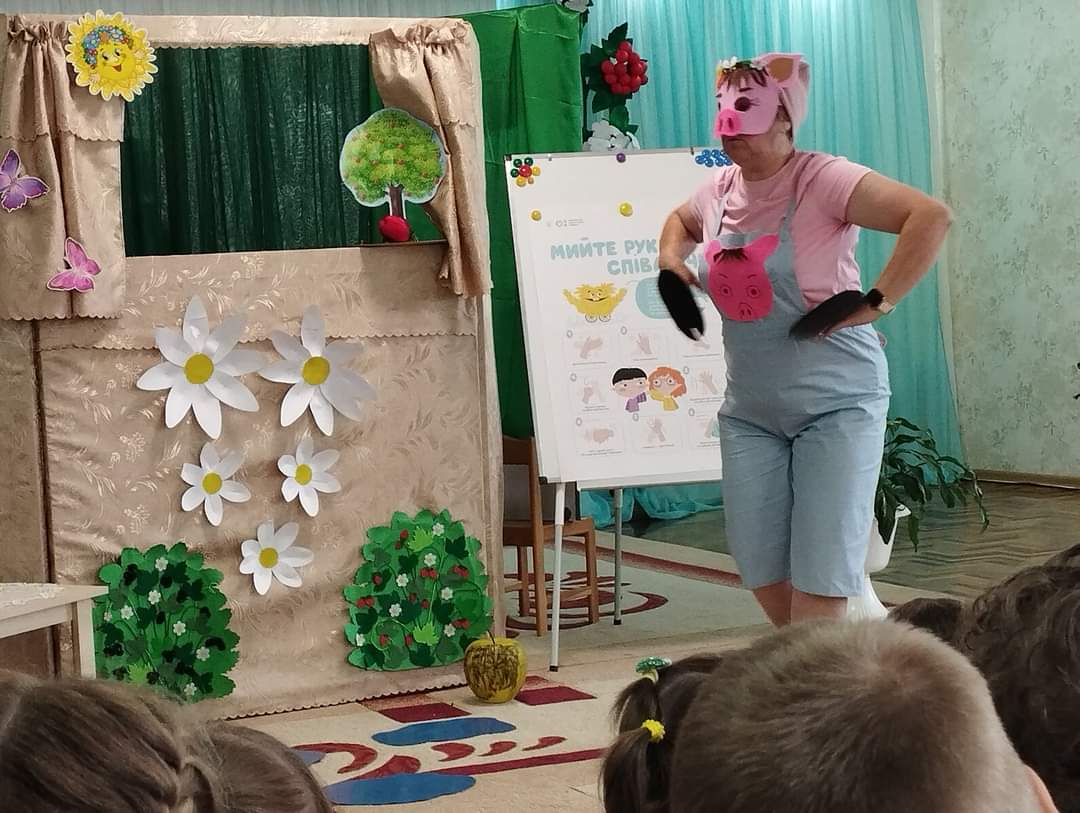 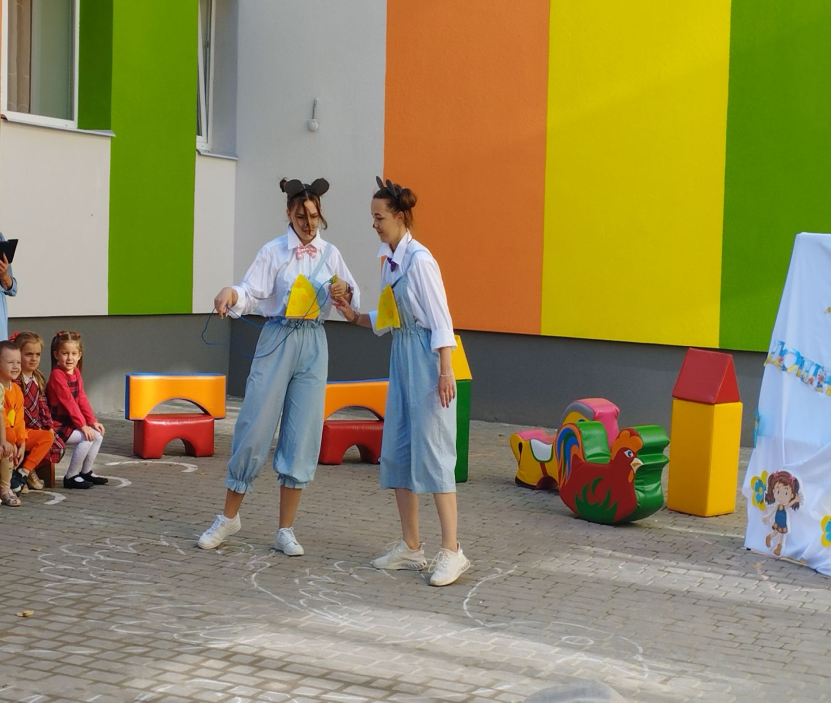 НАПОЛЕГЛИВІ
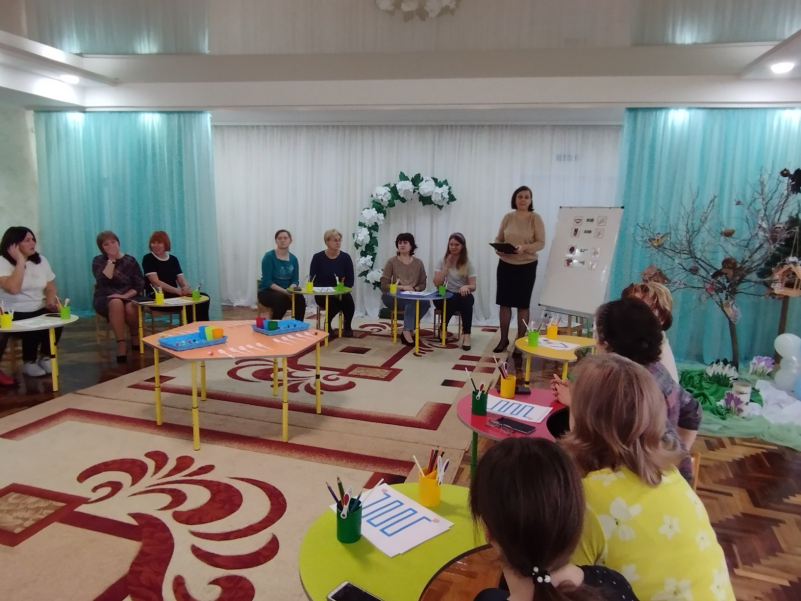 Кадри ЗДО
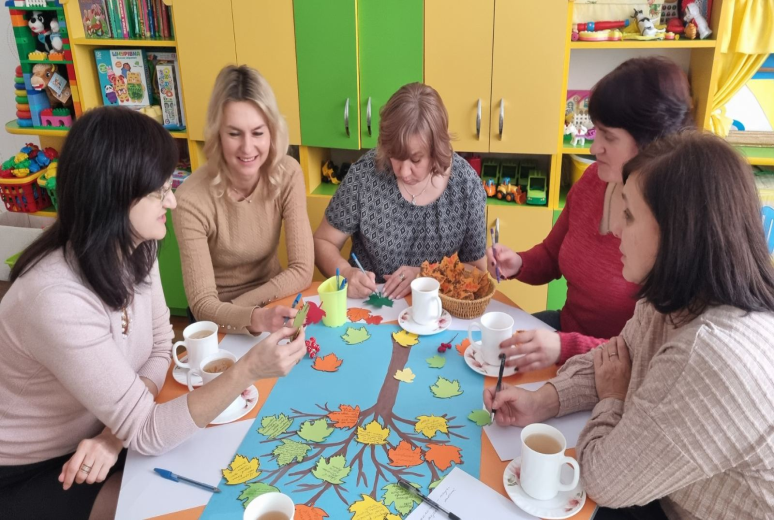 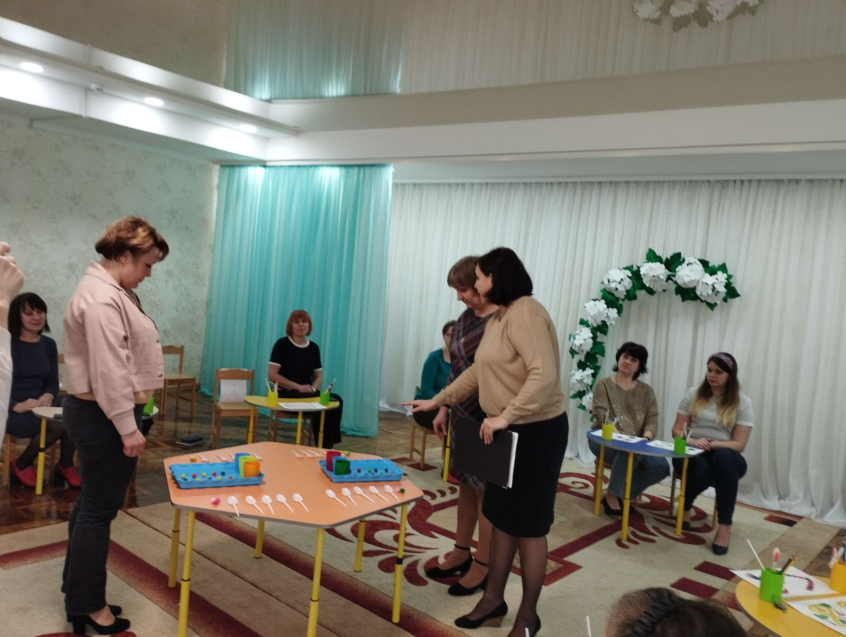 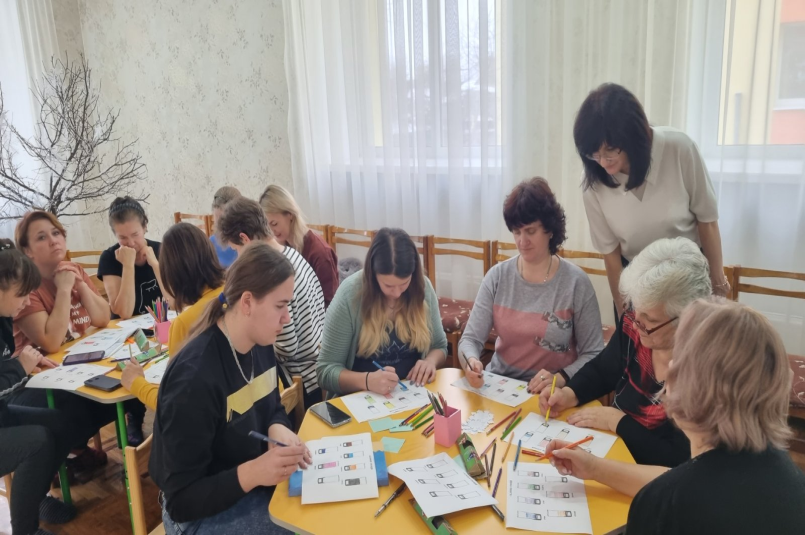 З ПОЧУТТЯМ ГУМОРУ
Кадри ЗДО
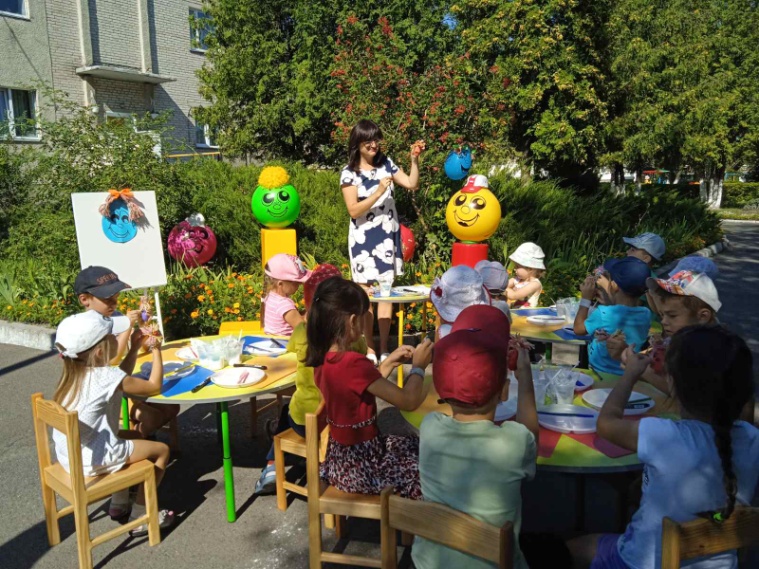 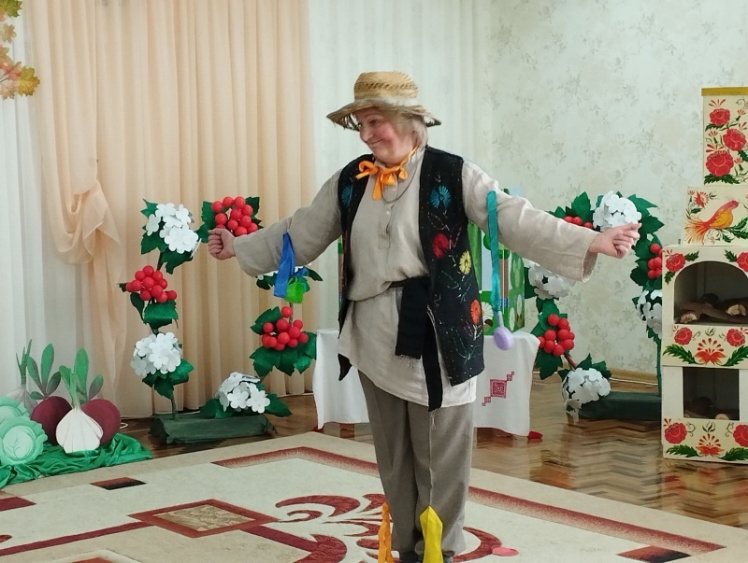 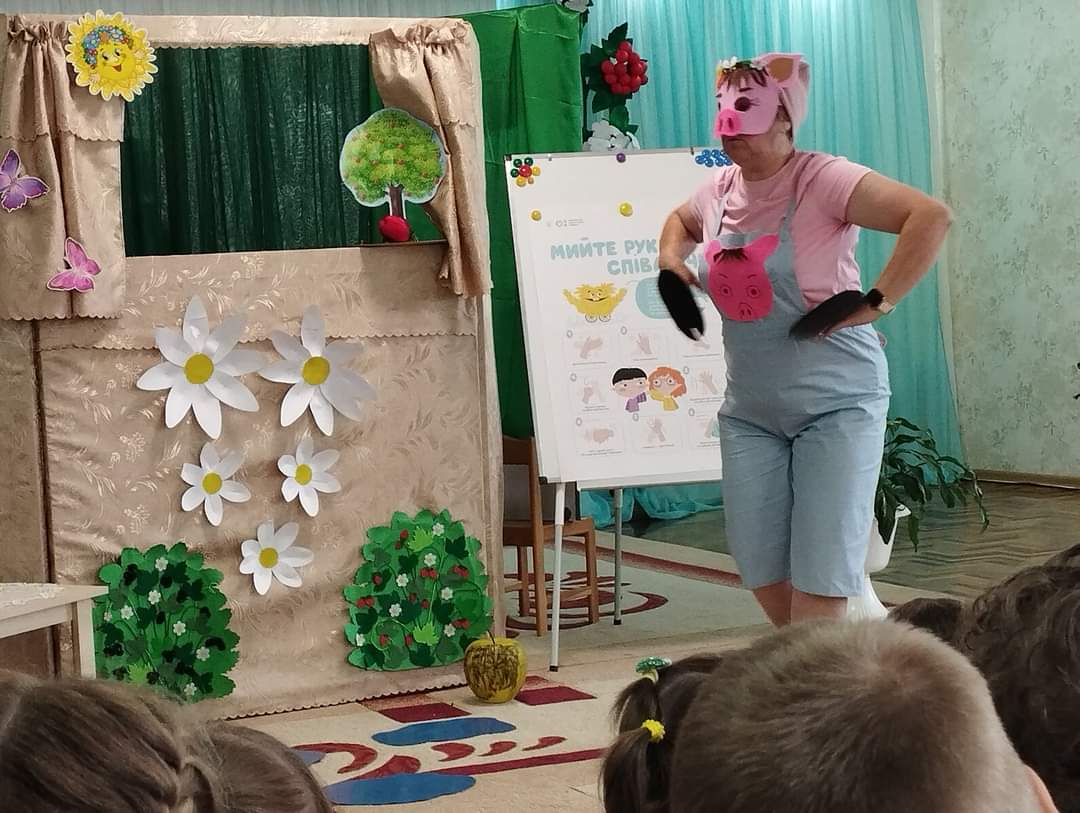 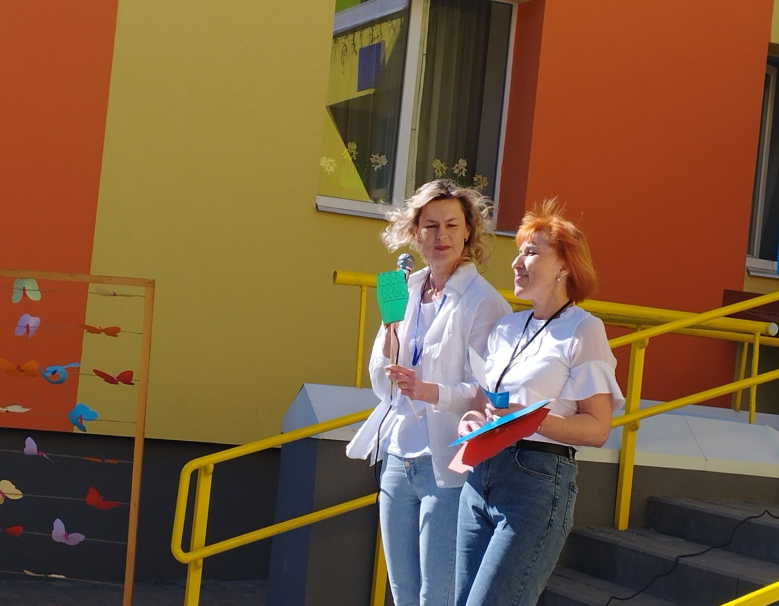 ТРУДОЛЮБИВІ
Кадри ЗДО
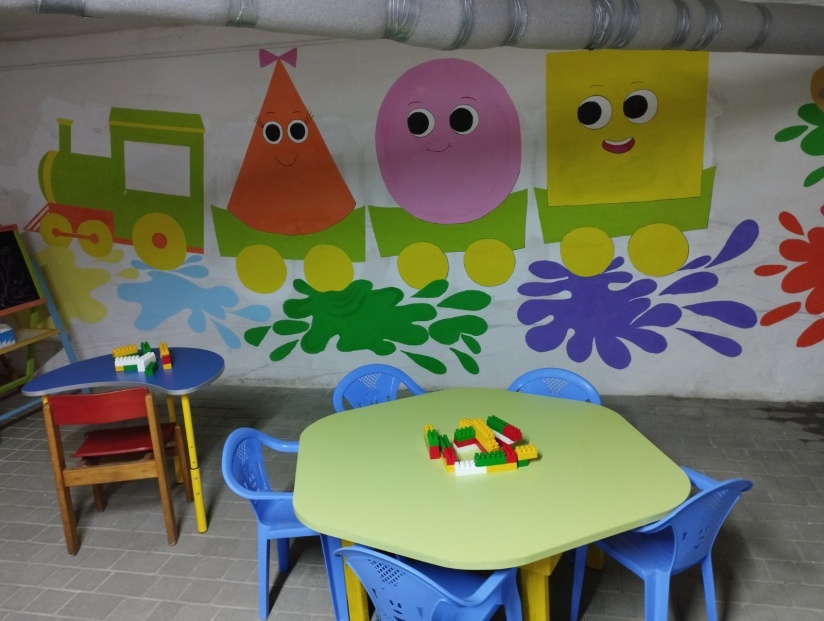 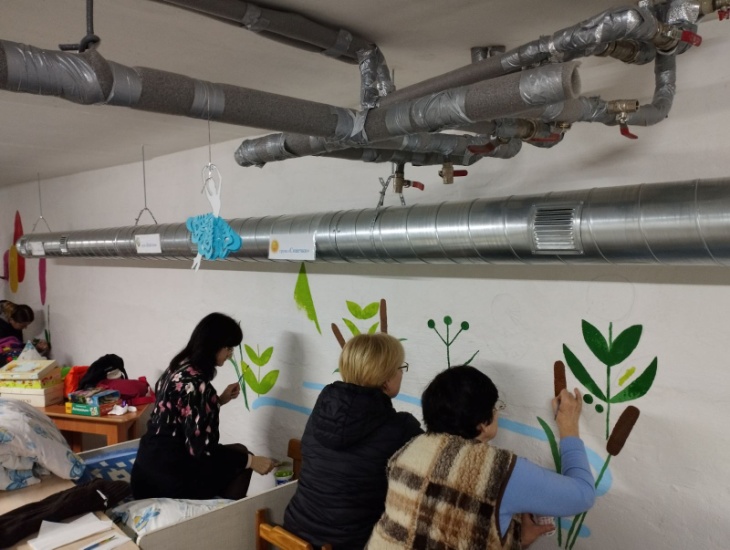 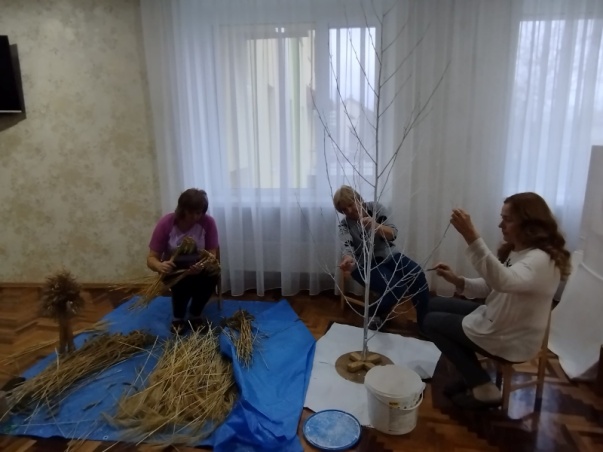 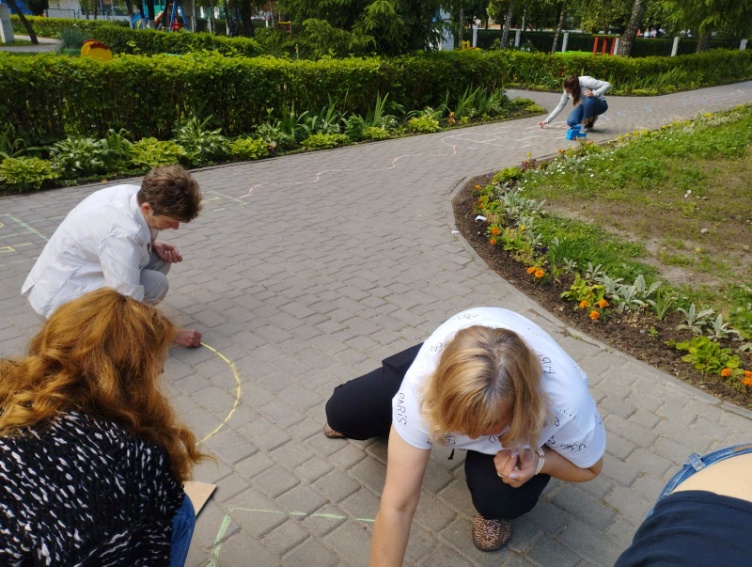 ДРУЖНІ
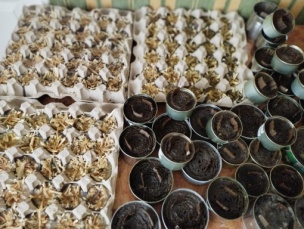 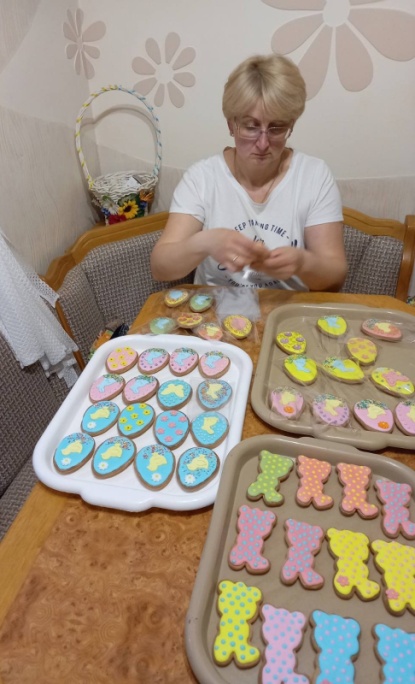 Кадри ЗДО
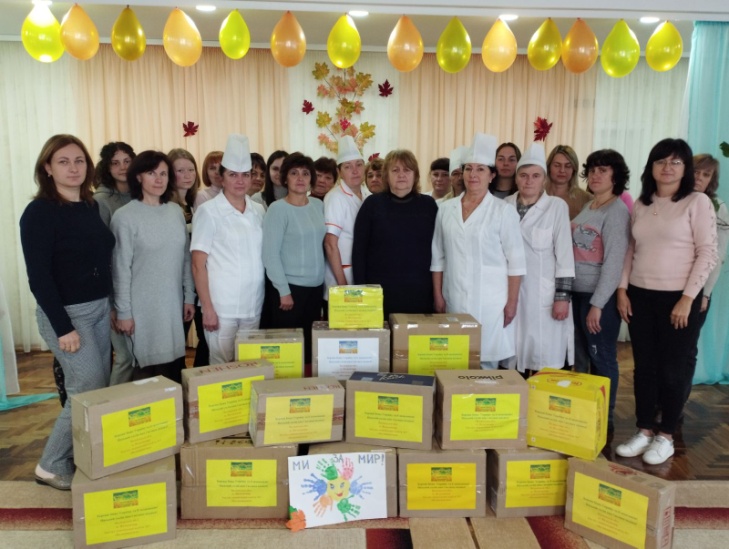 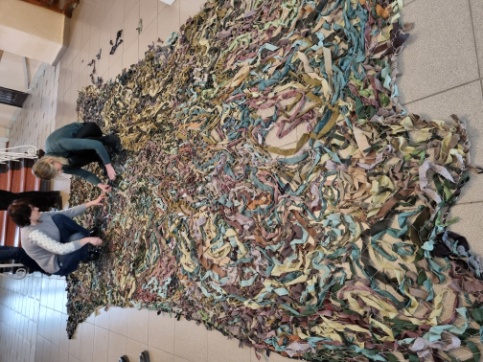 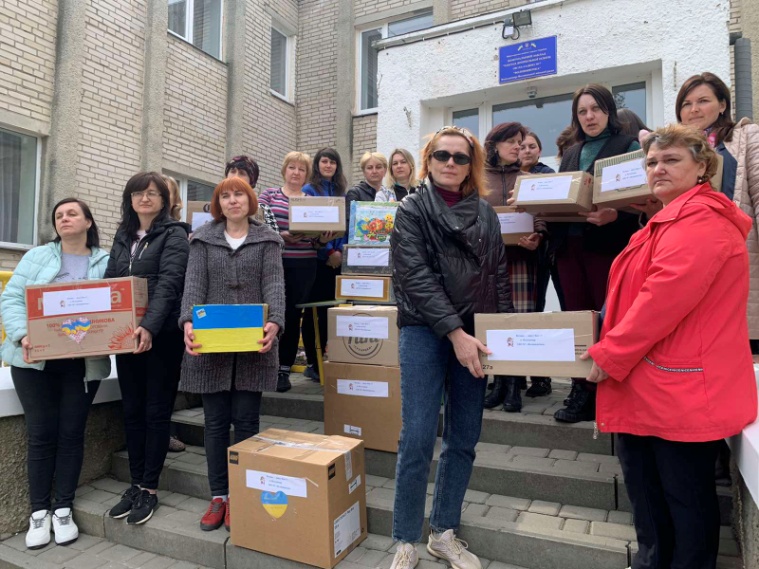 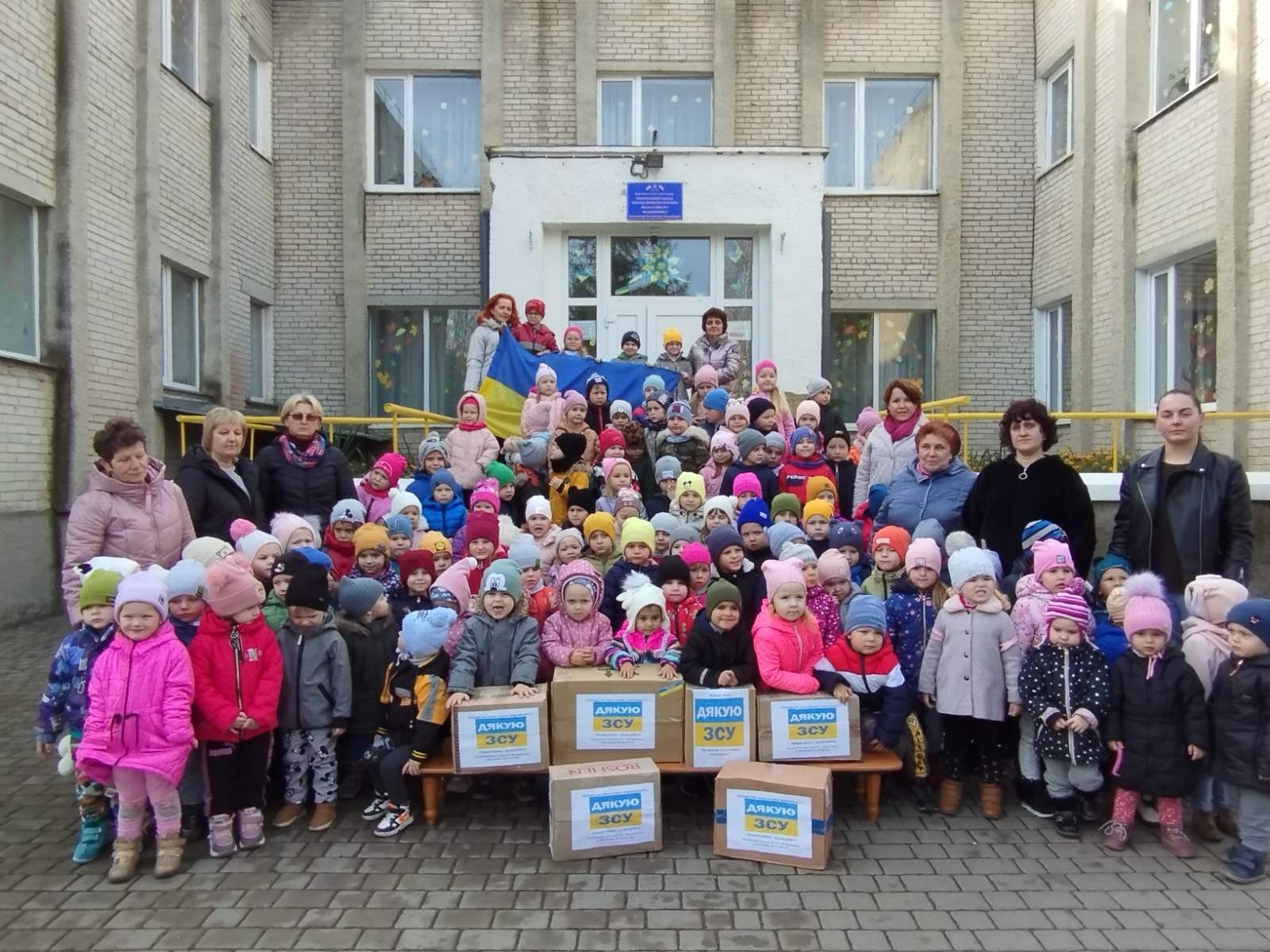 ПАТРІОТИ СВОЄЇ       ДЕРЖАВИ
Кадри ЗДО
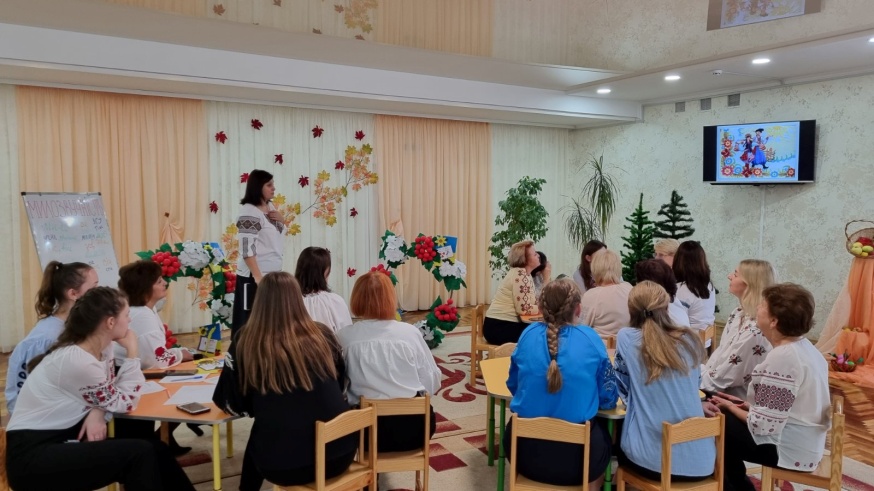 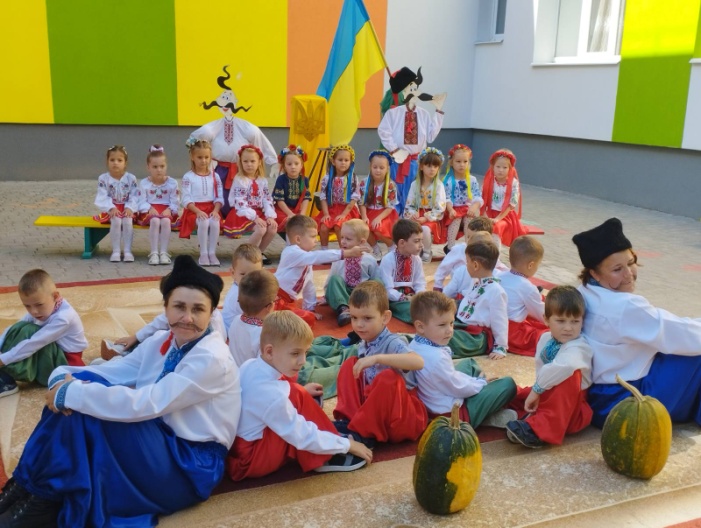 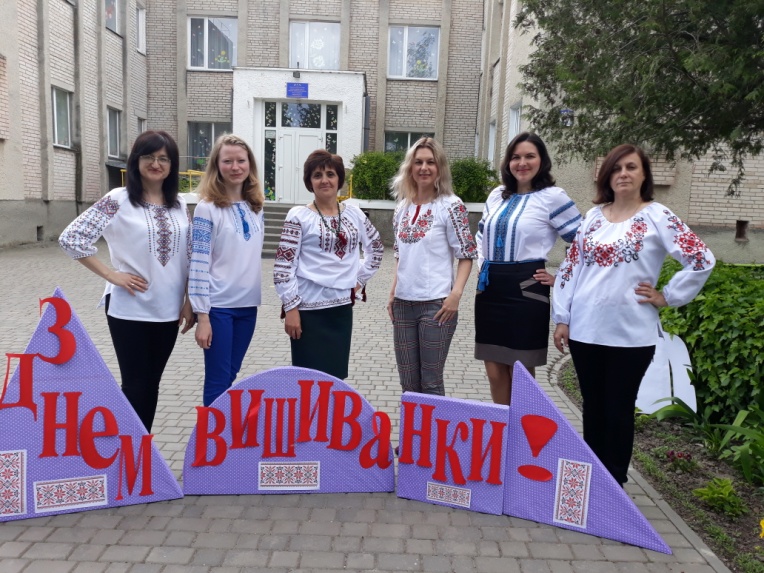 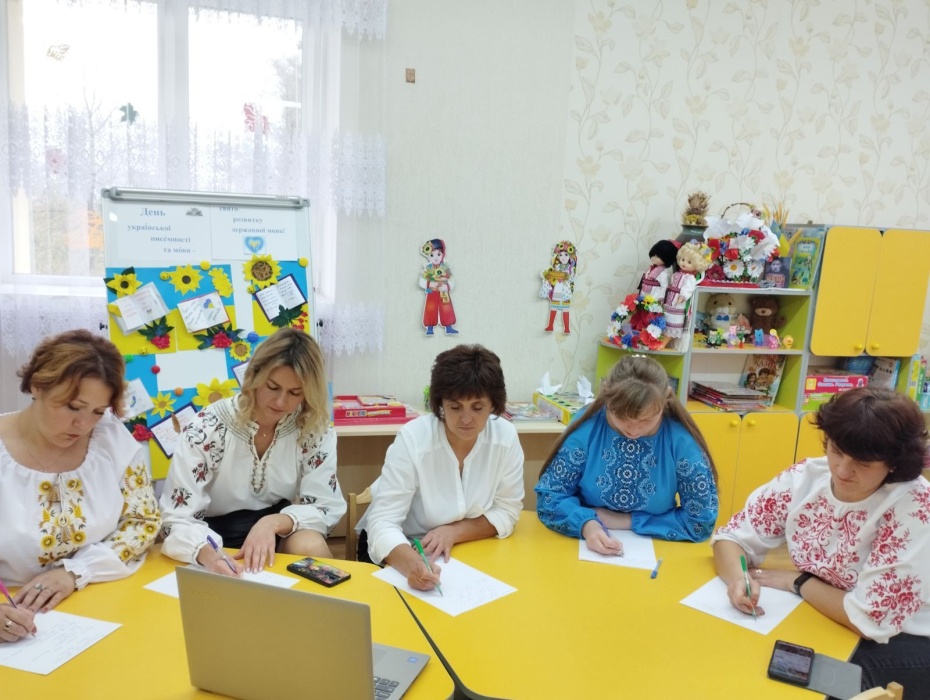 Основні питання кадрової політики
Підвищення результативності роботи на всіх рівнях.
 Оптимізація та стабілізація кадрів, забезпечення ефективного використання їх можливостей та потенціалу.
 Створення та розвиток системи навчання й розвитку персоналу.
 Формування та підтримання високого рівня лояльності співробітників.
 Формування та зміцнення корпоративної культури закладу
Принципи кадрової політики
ЗДО №7 «Волиняночка»

Добір кадрів за професійними, діловими й моральними якостями, захищеність. 

Рівність та  толерантність, довіра – основа відносин  у колективі.

Справедливість, демократизм, гуманність, моральність, довіра, мотивація.
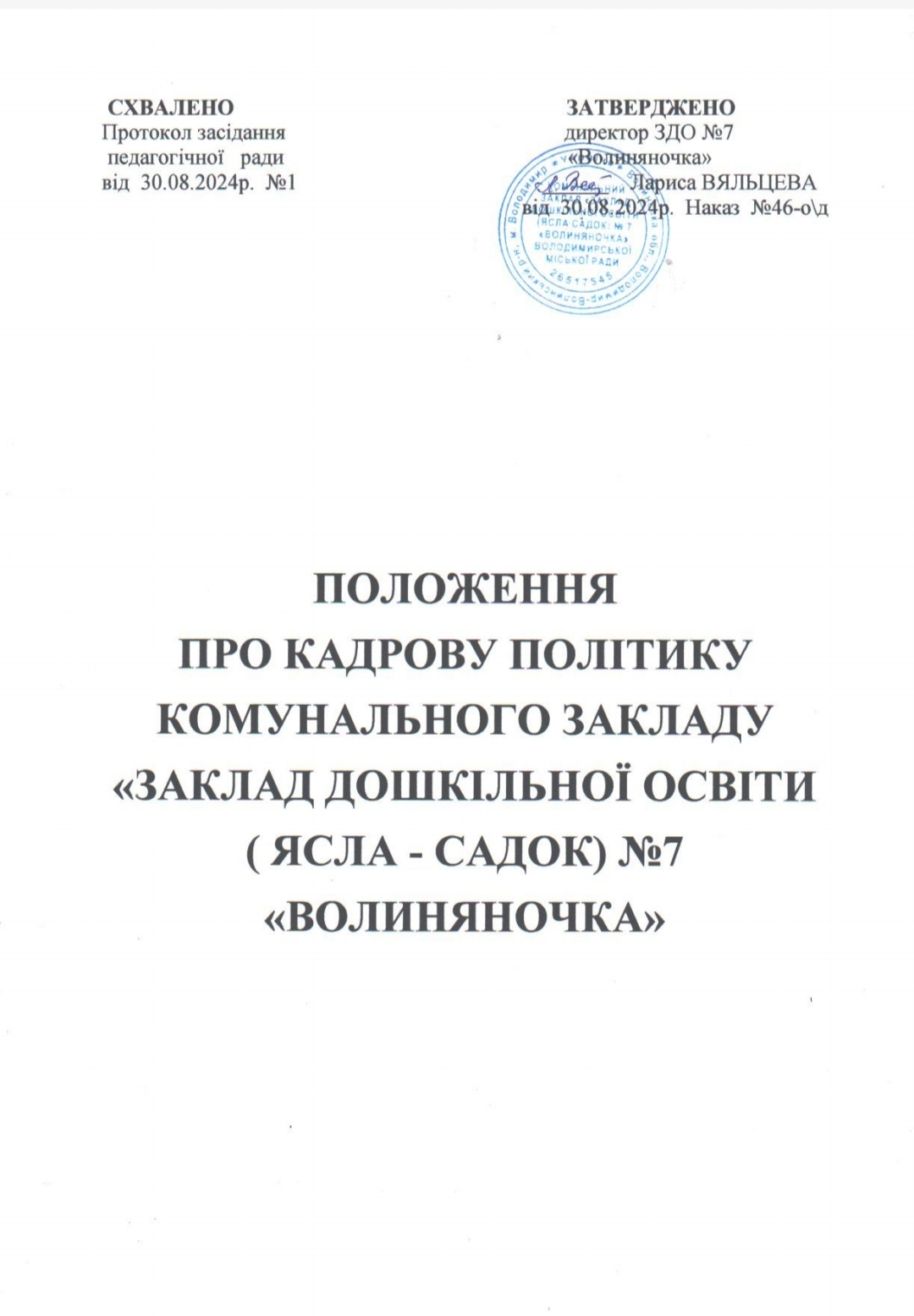 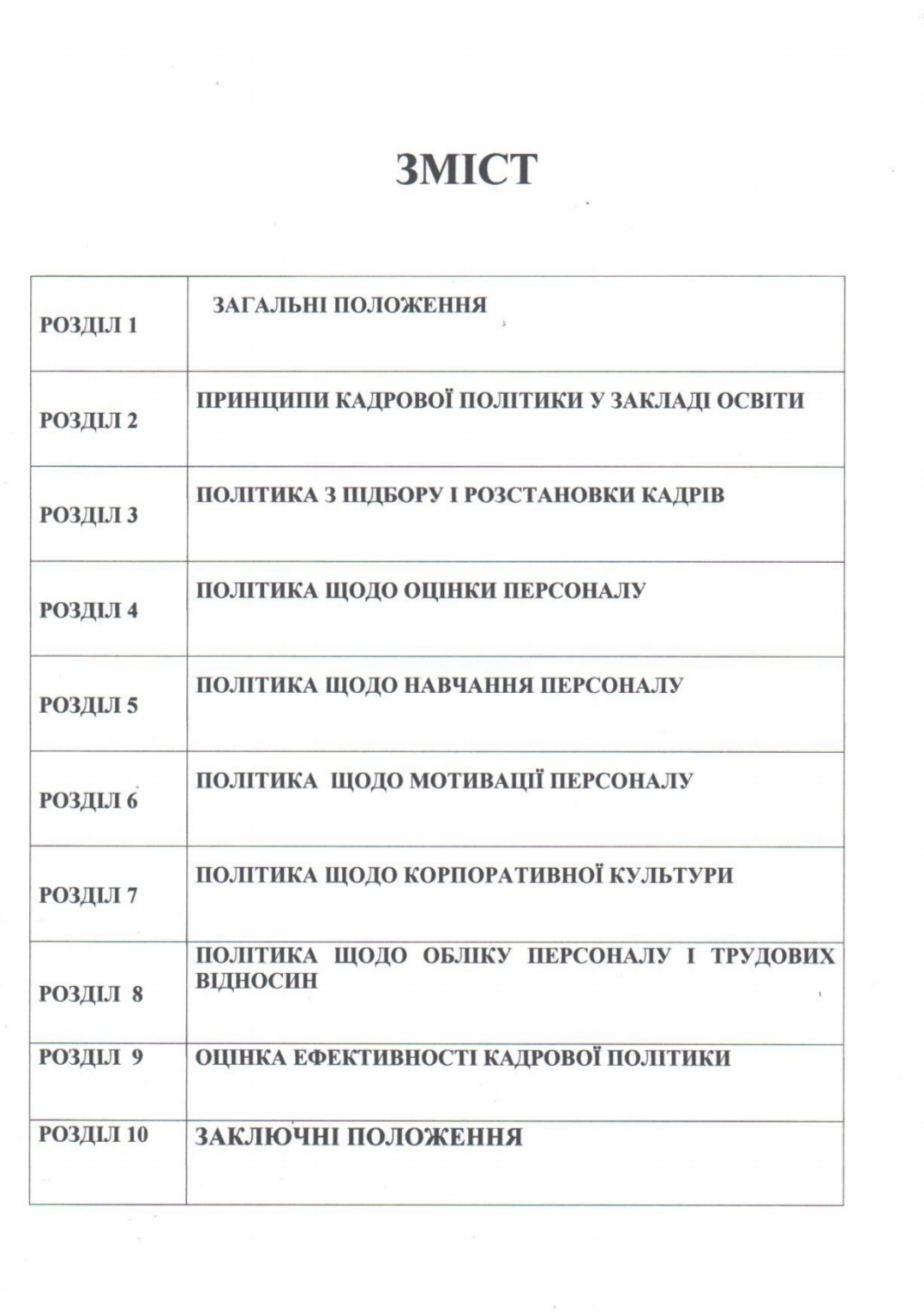 Мета кадрового забезпечення ЗДО №7 «Волиняночка» –
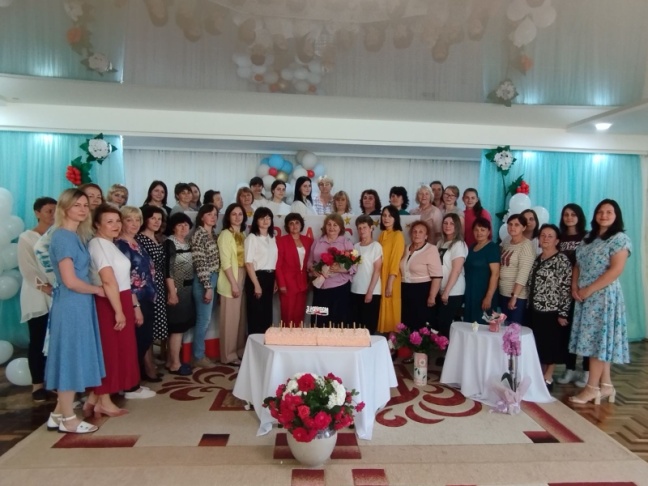 створення згуртованого, відповідального, високорозвиненого, високопродуктивного трудового колективу
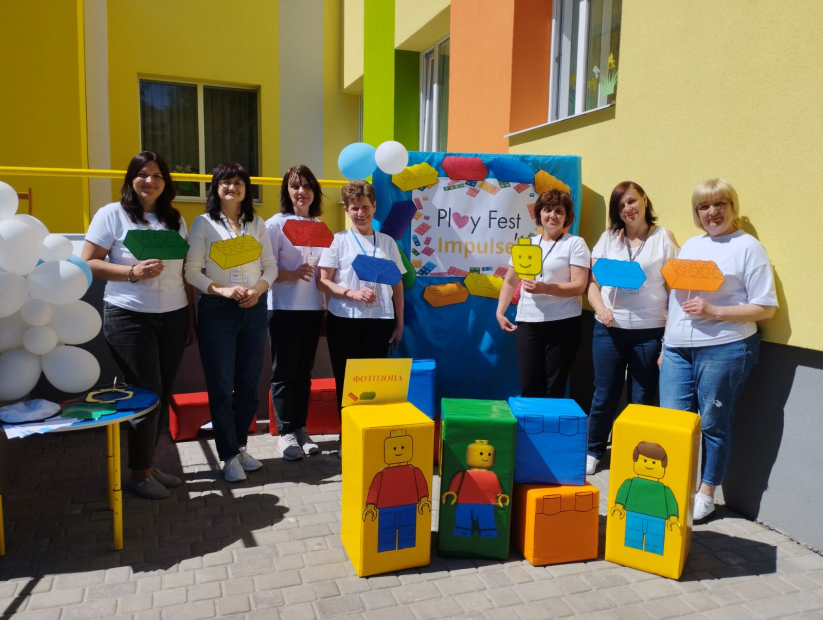 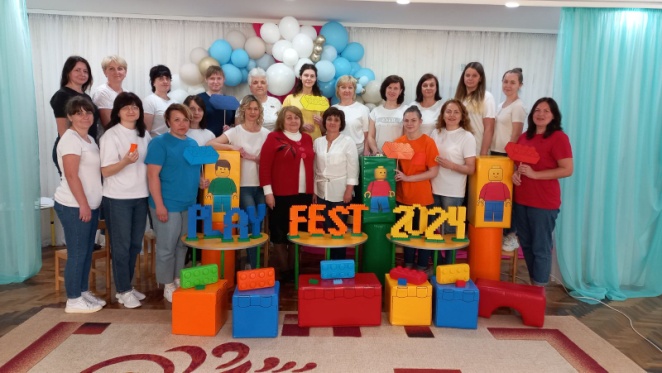 Кадрове забезпечення ЗДО 
         
 педагогічні працівники -
 здійснюють основну організацію освітньої діяльності  

обслуговуючий персонал -
 допомагають роботі педагогічних працівників
Критерії ефективності кадрової політики та забезпечення можливостей для професійного розвитку педагогічних працівників:
керівник закладу дошкільної освіти формує штат закладу, залучаючи кваліфікованих педагогічних та інших працівників відповідно до штатних нормативів та типу закладу
Критерії ефективності кадрової політики та забезпечення можливостей для професійного розвитку педагогічних працівників ЗДО
Керівник закладу дошкільної освіти мотивує педагогічних працівників до підвищення якості освітньої діяльності.
сукупність особистісних та ситуативних факторів, 
які спонукають до активності (діяльності) людини
Мотивація
ПОЗИТИВНА  МОТИВАЦІЯ
ЗОВНІШНЯ
ВНУТРІШНЯ
Взаємини в колективі
Зручний графік роботи в закладі освіти
Задоволення від процесу та результату діяльності
Розуміння суспільної корисності у тому, що людина робить
Внутрішній рушій самого педагога
Можливість підвищення кваліфікації
П’ять секретів успішної мотивації
1.Заохочуй
2.Хвали, підбадьорюй 
3. Говори відкрито, пояснюй
4.Не осуджуй публічно, а рекомендуй конфіденційно 
5.Будь справедливим
Критерії ефективності кадрової політики та забезпечення можливостей для професійного розвитку педагогічних працівників
Керівник закладу дошкільної освіти                      
             сприяє підвищенню кваліфікації                     
                    педагогічних працівників
Підтримуємо прагнення педагогічних працівників до постійного професійного вдосконалення:                    - навчання за програмами підвищення;                        кваліфікації з правом вибору;                     - самоосвіта;                    - методична допомога;                   - участь у професійних конференціях, семінарах;                    - забезпечення сприятливих умови праці,                  які  сприяють самостійному і осмисленому розвитку
Атестація педагогічних працівників
           - система заходів, спрямована на всебічне комплексне оцінювання їх педагогічної діяльності, за якою визначаються відповідність педагогічного працівника займаній посаді, рівень його кваліфікації, присвоюється кваліфікаційна категорія, педагогічне звання
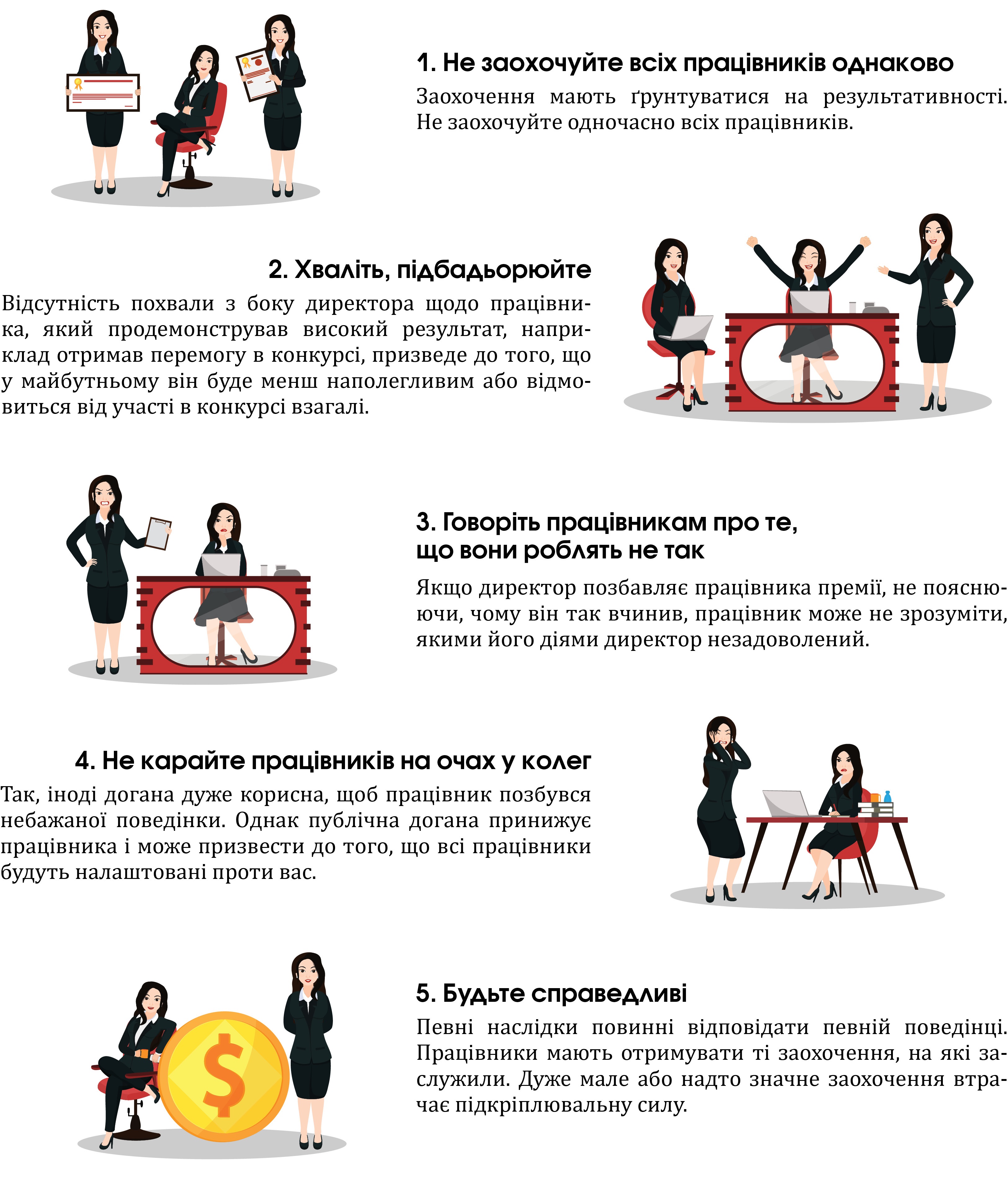 Сила команди в кожному окремому її учаснику.      Сила кожного окремого учасника в команді.
Успіх кадрового забезпечення ЗДО
Дякую за увагу!